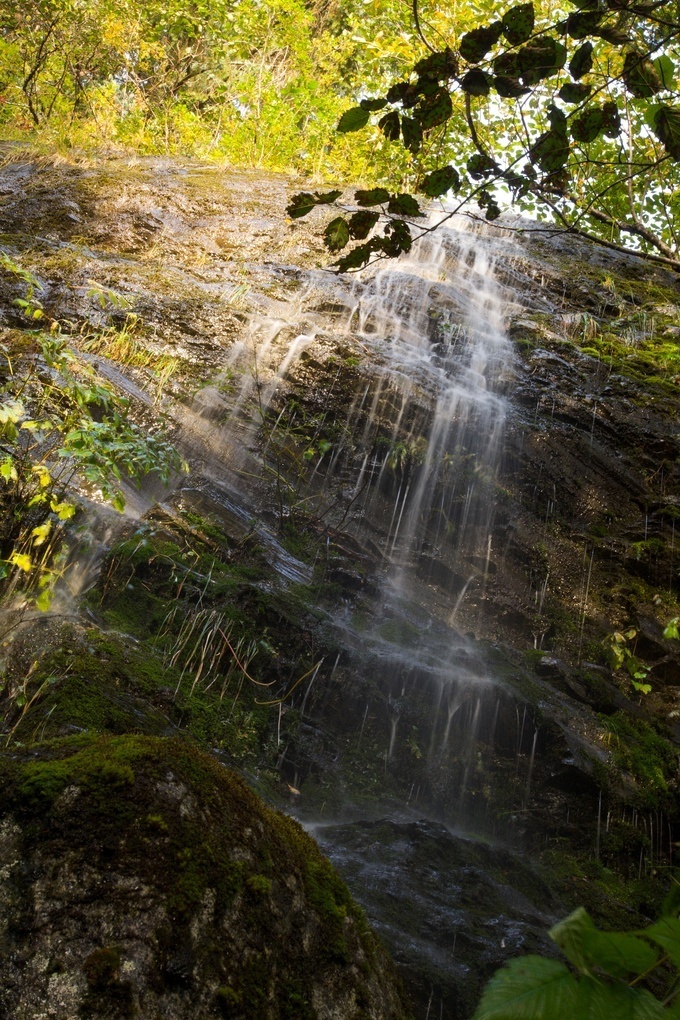 :
10
09
08
07
06
05
04
03
02
01
00
Time fora short break
[Speaker Notes: Animated text countdown
(Advanced)


To reproduce the picture effects on this slide, do the following:
On the Home tab, in the Slides group, click Layout, and then click Blank.
On the Insert tab, in the Images group, click Picture. In the Insert Picture dialog box, select a picture, and then click Insert.
Under Picture Tools, on the Format tab, in the Size group, click the Size and Position dialog box launcher. In the Format Picture dialog box, crop the image so that the height is set to 7.5” and the width is set to 5” and only the left half of the picture appears. 
To crop the picture, click Crop in the left pane, and in the Crop pane, under Crop position, enter values into the Height, Width, Left, and Top boxes. 
To resize the picture, click Size in the left pane, and in the Size pane, under Size and rotate, enter values into the Height and Width boxes.
On the Home tab, in the Drawing group, click Arrange, point to Align, and then do the following:
Click Align to Slide.
Click Align Left. 
Click Align Middle. 
On the Insert tab, in the Illustrations group, click Shapes, and then under Basic click Rectangle.
On the slide, drag to draw a rectangle. 
Select the rectangle. Under Drawing Tools, on the Format tab, in the Size group, in the Height box enter 7.5 and in the Width box enter 5.
Also on the Format tab, in the Shape Style group,  click the Format Shape dialog box launcher. In the Format Shape dialog box, click Fill in the left pane, in the Fill pane, click Picture or texture fill, and then do the following:
Under Insert from, click File. In the Insert Picture dialog box, select a picture, and then click Insert.
Under Tiling options, in the Transparency box, enter 90%.
On the Home tab, in the Drawing group, click Arrange, point to Align, and then do the following:
Click Align to Slide.
Click Align Right. 
Click Align Middle. 

To reproduce the animation effects for the pictures, do the following:
On the slide, select the left picture. On the Animations tab, in the Advanced Animation group, click Add Animation, and then click More Entrance Effects. In the Add Entrance Effect dialog box, under Basic, click Peek In, and then click OK.
On the Animations tab, in the Timing group, do the following:
In the Start list, select With Previous.
In the Duration box, enter 2. 
On the Animations tab, in the Animation group, click Effect Options, and then click From Right.
On the slide, select the right picture. On the Animations tab, in the Advanced Animation group, click Add Animation, and then click More Entrance Effects. In the Add Entrance Effect dialog box, under Basic, click Peek In, and then click OK.
On the Animations tab, in the Timing group, do the following:
In the Start list, select With Previous.
In the Duration box, enter 2. 
On the Animations tab, in the Animation group, click Effect Options, and then click From left.


To reproduce the first animated text effects on this slide, do the following:
On the Insert tab, in the Text group, click Text Box. On the slide, drag to draw a text box. 
Enter Time for a short break in the text box. 
Select the text. On the Home tab, in the Font group, do the following:
In the Font list, select TW Cen MT.
In the Font Size list, select 40. 
Click Bold. 
Click the arrow next to Font Color, and then under Theme Colors click White, Background 1 (first row, first option from the left). 
On the Home tab, in the Paragraph group, click Align Text Right to align the text right in the text box.
On the text box, drag the adjustment handles to adjust the size of the text box so that the text wraps onto two lines, as in the example above.  
Drag the text box onto the lower half of the slide, to the left of the middle.
On the slide, select the text box. On the Animations tab, in the Advanced Animation group, click Add Animation, and then click More Entrance Effects. In the Add Entrance Effect dialog box, under Moderate, click Float Up, and then click OK.
On the Animations tab, in the Timing group, do the following:
In the Start list, select With Previous.
In the Duration box, enter 1.00
In the Delay box, enter 1.00.

To reproduce the other animated text effects on this slide, do the following:
On the Insert tab, in the Text group, click Text Box. On the slide, drag to draw a text box. 
Type : in the second text box. 
Select the text in the second text box. On the Home tab, in the Font group, do the following:
In the Font list, select TW Cen MT.
In the Font Size list, enter 90. 
Click Bold. 
Click the arrow next to Font Color, and then under Theme Colors click Black, Text 1 (first row, second option from the left). 
On the Home tab, in the Paragraph group, click Align Text Left to align the colon left in the second text box. 
Drag the second text box into the upper half of the slide, to the right of the middle.
On the slide, select the second text box. On the Animations tab, in the Advanced Animation group, click Add Animation, and then click More Entrance Effects. In the Add Entrance Effect dialog box, under Moderate, click Float Down, and then click OK.
On the Animations tab, in the Timing group, in the Start list, select With Previous.
On the Animations tab, in the Timing group, in the Duration box, enter 1.
On the slide, select the second text box. On the Home tab, in the Clipboard group, click the arrow to the right of Copy, and then click Duplicate. 
Click in the new text box, delete the colon, and then enter 10.
On the slide, select the number text box. On the Home tab, in the Clipboard group, click the arrow to the right of Copy, and then click Duplicate. 
Click in the new text box, delete the number 10, and then enter 09.
Select the number 10 text box. On the Animations tab, in the Advanced Animation group, click Add Animation, and then under Exit click Disappear.
On the Animations tab, in the Timing group, in the Start list, select After Previous.
On the Animations tab, in the Timing group, in the Delay box, enter 1.
Select the number 09 text box. On the Animations tab, in the Advanced Animation group, click Add Animation, and then under Entrance click Appear.
On the Animations tab, in the Timing group, in the Start list, select After Previous.
With the number 09 text box still selected, on the Animations tab, in the Advanced Animation group, click Add Animation, and then under Exit click Disappear.
On the Animations tab, in the Timing group, in the Start list, select After Previous.
On the Animations tab, in the Timing group, in the Delay box, enter 1.
On the slide, select the number text box. On the Home tab, in the Clipboard group, click the arrow to the right of Copy, and then click Duplicate. 
Select the number text box and enter the next lowest number in the sequence (the content of the previous text box, minus one). For example, if the previous number is 09, replace it with the number 08.
Repeat steps 21 and 22 until you reach the number 00.
Select the number 00 text box. On the Animations tab, in the Advanced Animation group, click Animation Pane. In the Animation Pane, select the last animation effect (disappear effect for the 00 text box), and then click Remove. 
Press and hold CTRL and then select all of the numbered text boxes. On the Home tab, in the Drawing group, click Arrange, point to Align, and then do the following:
Click Align Selected Objects.
Click Align Middle. 
Click Align Center.
With all of the numbered text boxes still selected, drag them to a spot next to the colon text box.]